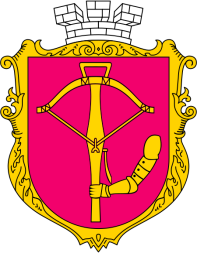 Подільська райдержадміністрація і  громадськість
Основні напрямки роботи:
Реалізація державної політики у сфері
 сприяння розвитку громадянського суспільства
Громадська рада при Подільській районній в місті Києві 
державній  адміністрації
Заходи проведені за ініціативи громадськості
Органи самоорганізації населення
Звіт роботи відділу з питань внутрішньої 
 політики та зв’язків з громадськістю за 2017 рік
Подільська райдержадміністрація і  громадськість
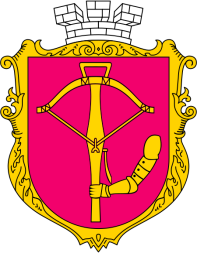 Реалізація державної політики у сфері сприяння розвитку 
громадянського суспільства в Україні
Висвітлено на офіційному веб-сайті  інформацію про виконання  Плану заходів щодо реалізації в Подільському районі міста Києва Національної стратегії сприяння розвитку громадянського суспільства в Україні у 2017 році
Розроблено План заходів щодо реалізації в
Подільському районі міста Києва у 2016-2017
роках Національної стратегії сприяння розвитку 
громадянського суспільства в Україні
Висвітлено на офіційному веб-сайті щоквартальну
 інформацію про проведення консультацій з 
 громадськістю у Подільській районній в місті 
 Києві  державній адміністрації  протягом 2017 року
Розроблено Орієнтовний план проведення 
консультацій з громадськістю у Подільській 
районній в місті Києві державній адміністрації 
на 2017 рік
В рамках реалізації в Подільському районі м. Києва Національної стратегії сприяння розвитку громадянського суспільства в Україні протягом 2017 року розроблено:
План заходів щодо реалізації в Подільському районі м. Києва у 2017 році Концепції вдосконалення інформування
громадськості з питань євроатлантичноїї інтеграції  України;
План заходів із відзначення Року Української  революції 1917-1921 років у Подільському районі м. Києва;
План заходів з нагоди проведення Європейського тижня місцевої  демократії  у Подільському районі м. Києва;
План заходів з нагоди відзначення Дня Гідності та Свободи  у Подільському районі м. Києва;
План заходів у зв’язку з 85-ми роковинами Голодомору 1932-1933 років в Україні у Подільському районі м. Києва;
План заходів з нагоди відзначення Дня Державного Прапора України та 26-ї річниці незалежності України у
Подільському районі м. Києва;
План заходів з нагоди відзначення 21-ї річниці Конституції  України у Подільському районі м. Києва;
План заходів з нагоди відзначення Дня Соборності України у Подільському районі м. Києва
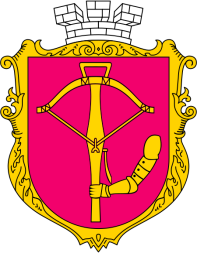 Подільська райдержадміністрація і  громадськість
Громадська рада при Подільській районній вмісті Києві державній адміністрації 

 організовано та проведено 9 засідань Громадської ради (2015-2017рр.) та 3 круглих столи; 
11 засідань Громадської ради (2017-2019рр.), форум «Велика столиця - 2018 », змагання у форматі «Брейн-ринг» в закладах  освіти  «Права дітей», ярмарок  та  форум громадських проектів «Громадський бюджет 2»

 організовано та проведено 4 засідання ініціативної групи по формуванню нового складу Громадської ради при Подільській районній в місті Києві державній адміністрації на 2017-2019 рр.

 21.06.2017р. відбулись установчі збори, на яких обрано новий склад Громадської ради при Подільській районній в місті Києві державній адміністрації на 2017-2019 рр. у кількості 19 осіб
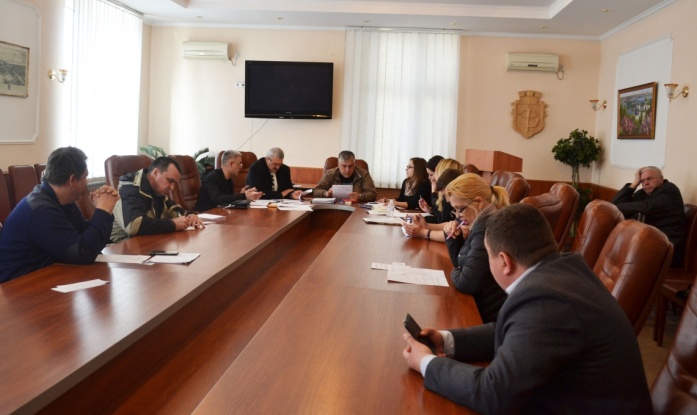 Подільська райдержадміністрація і  громадськість
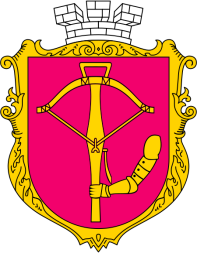 Заходи проведені за ініціативи громадськості
15.02.2017 - круглий стіл «Українська революція 
1917-1921 років»

29.03.2017 - круглий стіл «Збереження вікових 
дерев Подільського району»

08.06.2017 - круглий стіл «Шляхи вирішення 
проблем екосистеми ділянок лісу, що 
межують з житловими масивами»

05.07.2017 - форум «Громадський бюджет 2. 
Подільський район»

11.10.2017 - ярмарок громадських проектів 
ГБ-2 Подільського району

08.11.2017 - форум комунікативних стратегій 
місцевої влади та громадськості 
"Велика столиця – 2018»

29.10-12.12.2017 – освітньо-виховні змагання в 
закладах освіти «Права дітей»
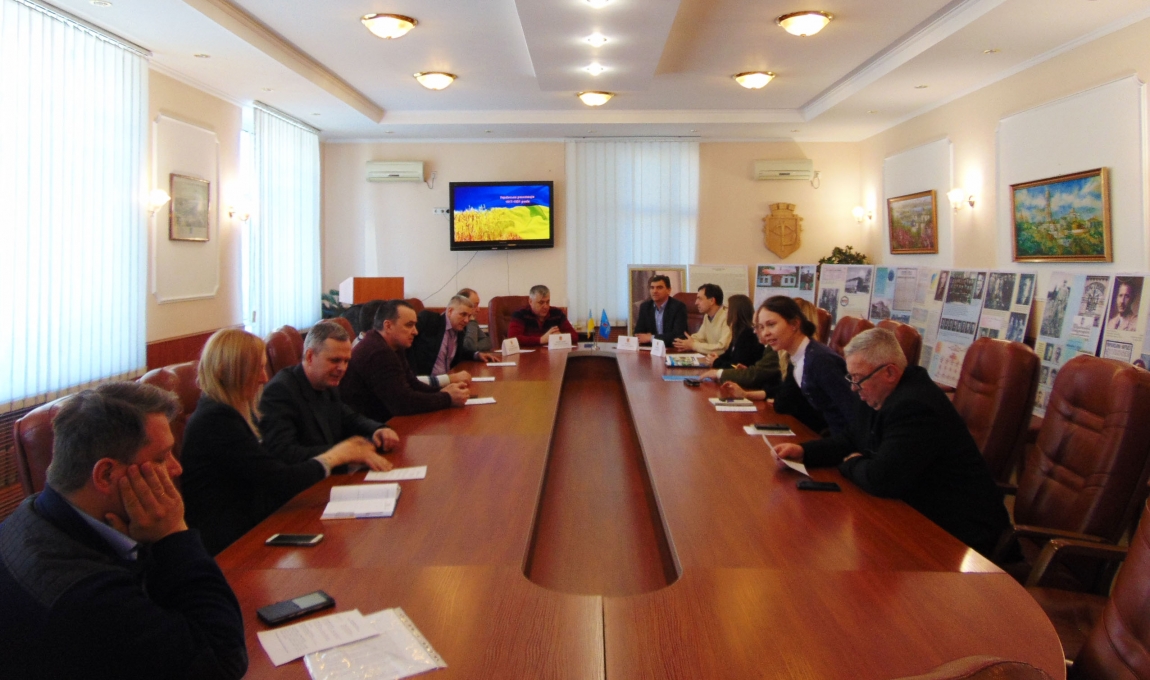 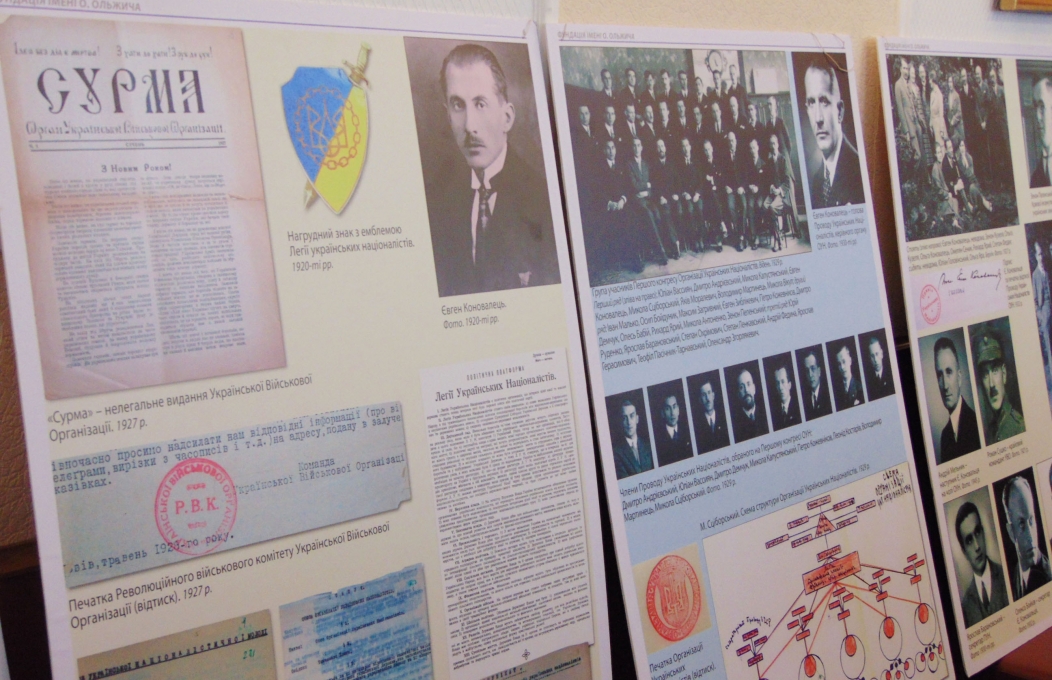 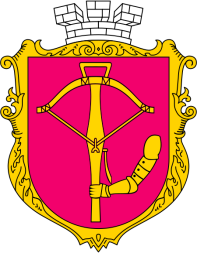 Подільська райдержадміністрація і  громадськість
9 органів самоорганізації населення зареєстровано в районі
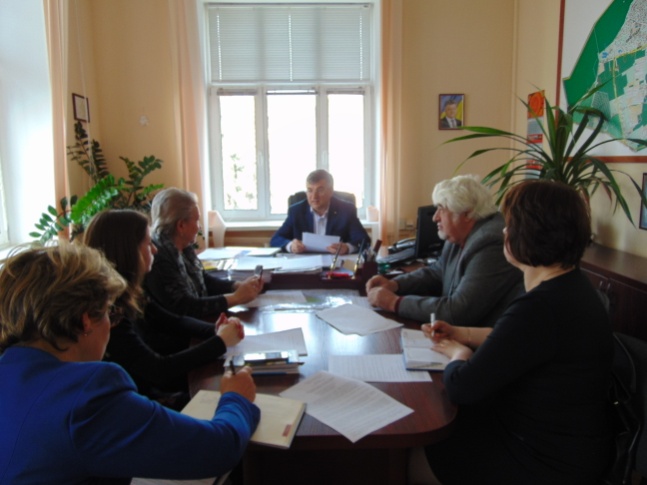 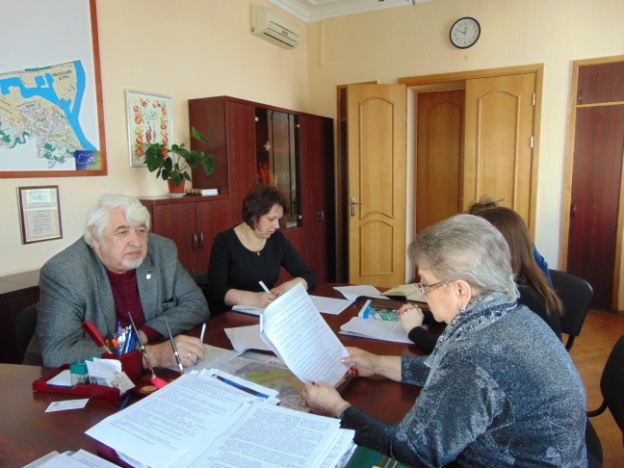 Найактивніші ОСН Подолу:

«Комітет мікрорайону «Рада мікрорайону Нивки»;
«Комітет мікрорайону «Рада житлового масиву 
   «Виноградар»;
«Комітет мікрорайону «Мостицький»;
« Комітет мікрорайону «Куренівка»
«Комітет мікрорайону «Рада мікрорайону Нивки» став одним із переможців міського конкурс проектів та програм розвитку місцевого самоврядування 2017 року з проектом «Безпека дітей на дитячих майданчиках в умовах шаленого ритму мегаполісу» на суму 47 тис. 67 грн.
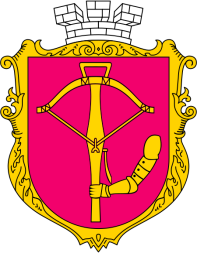 Дякую за увагу!